ОГЭ-2021 по физике
Задания, требования и изменения
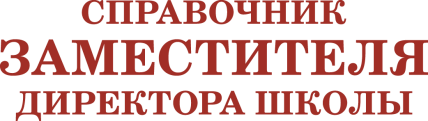 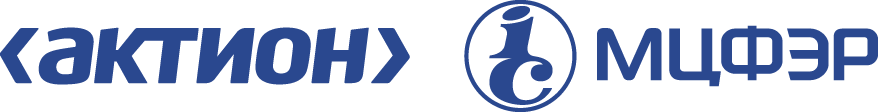 Изменения в КИМ ОГЭ-2021
К тексту физического содержания теперь предлагают одно задание на множественный выбор

Увеличили количество заданий с развернутым ответом – добавили еще одну качественную задачу

Увеличился максимальный первичный балл
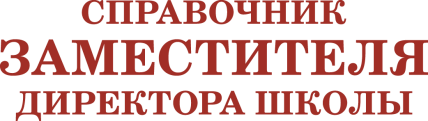 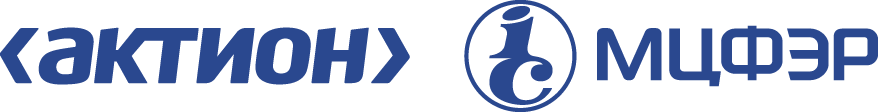 Изменения в КИМ ОГЭ-2021
Расширили содержание задания №17. Добавили исследование зависимостей величин, включающее не менее трёх прямых измерений с записью абсолютной погрешности

Задание №21 теперь построено на контексте учебных ситуаций

Задание №22 теперь построено на практико-ориентированном контексте
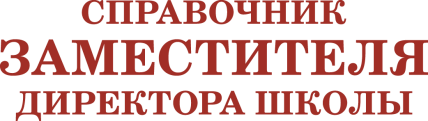 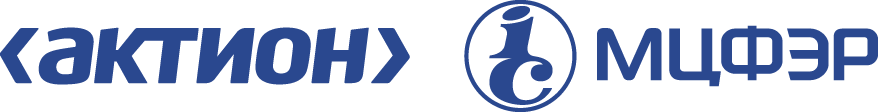 На что обратить внимание
Время 
Дополнительное оборудование
Первичный балл
Содержательные разделы предмета
Задания
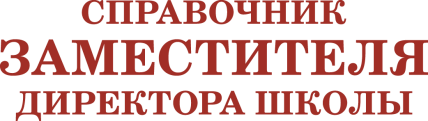 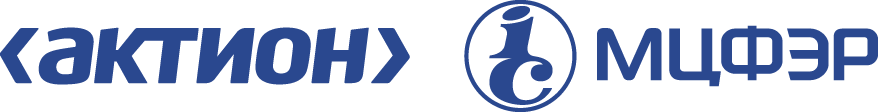 Время выполнения работы
3 часа(180 минут) 


Для учеников с ОВЗ, детей-инвалидов и инвалидов – 4 часа 30 минут(270 минут)
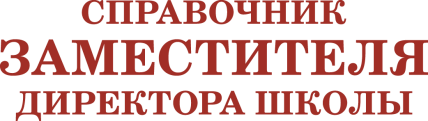 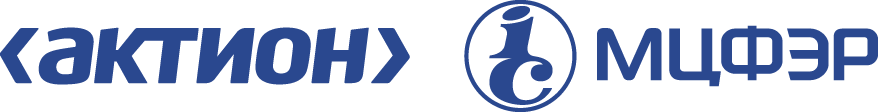 Дополнительное оборудование
Лабораторное оборудование
Для выполнения экспериментального задания  №17

Линейка
Не должна содержать справочную информацию

Непрограммируемый   калькулятор
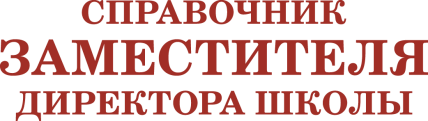 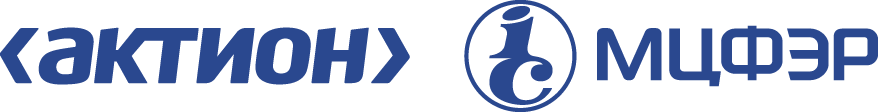 Первичный балл
Максимальный первичный балл – 45
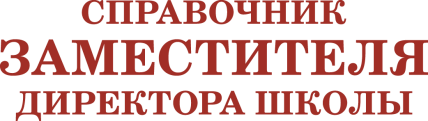 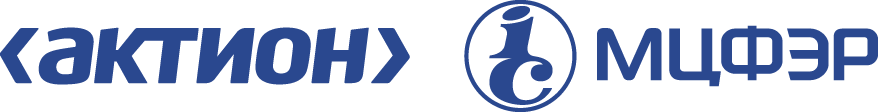 Содержательные разделы
Максимальное и минимальное количество заданий в сравнении с КИМ-2020 не изменилось
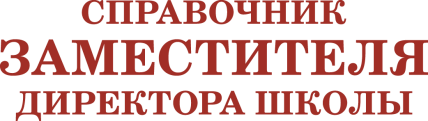 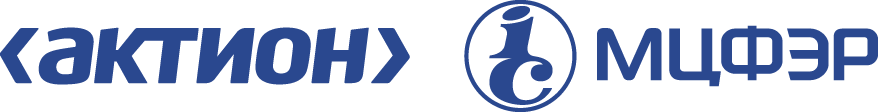 Задания
Экзаменационная работа содержит 25 заданий

№ 1, 2, 11, 12 и 18 – Задания на установление соответствия
Максимальное количество баллов – 9

№ 4– Задание на дополнение текста словами или словосочетаниями
Максимальное количество баллов – 2
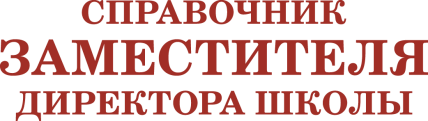 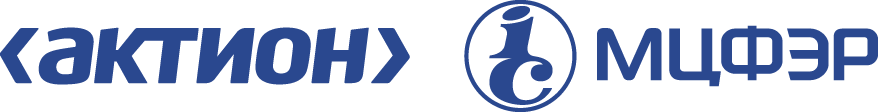 Задания
№ 5–10 – Задания с кратким ответом в виде в виде целого числа или конечной десятичной дроби
Максимальное количество баллов – 6

№ 3 и 15 – Задания с выбором одного верного утверждения
Максимальное количество баллов – 2
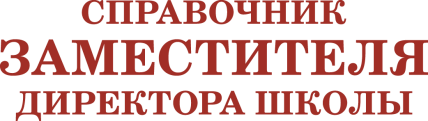 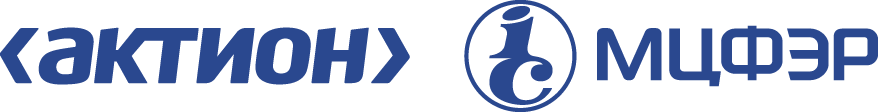 Задания
№ 13, 14, 16 и 19 – Задания на множественный выбор
Максимальное количество баллов – 8

№ 17, 20–25 – Часть 1. Задания с развернутым ответом
Максимальное количество баллов – 18
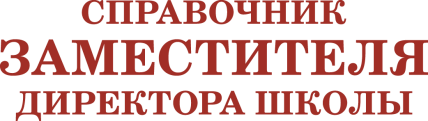 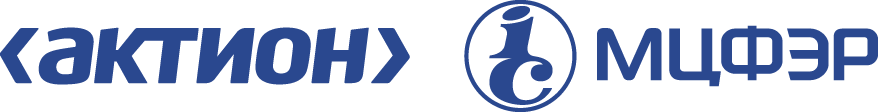 Задание №17
Экспериментальное задание на реальном оборудовании

В сравнении с заданием №17 из КИМ-2020 к проведению косвенных измерений добавлено исследование зависимости одной физической величины от другой, которое включает не менее трёх прямых измерений с записью абсолютной погрешности
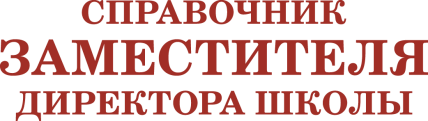 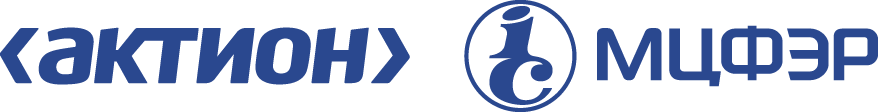 Задание №17
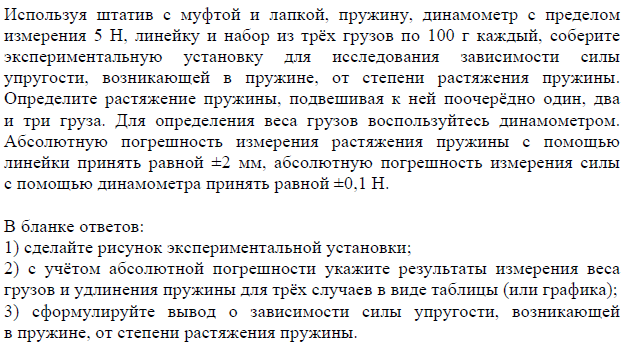 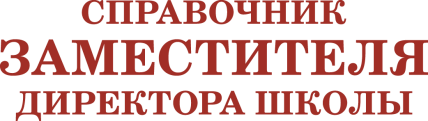 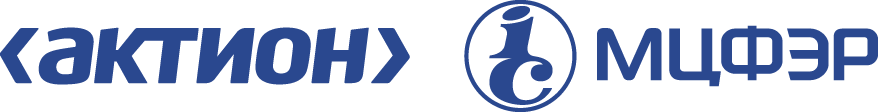 Задание №19
Задание на множественный выбор к тексту физического содержания
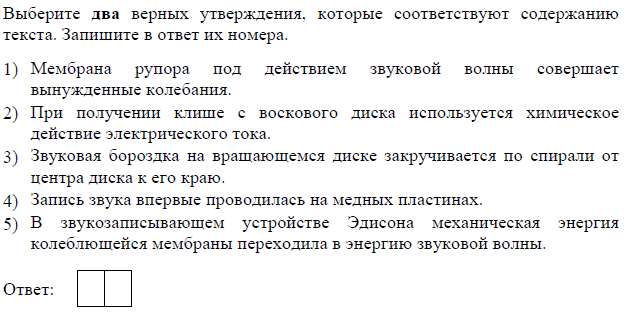 В КИМ-2020 это задание было на выбор одного верного утверждения
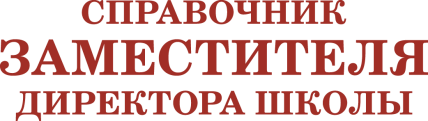 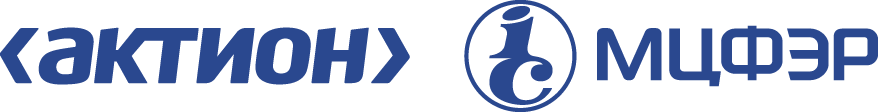 Задание №20
Задание с развернутым ответом к тексту физического содержания
В КИМ-2020 это задание было на выбор одного верного утверждения
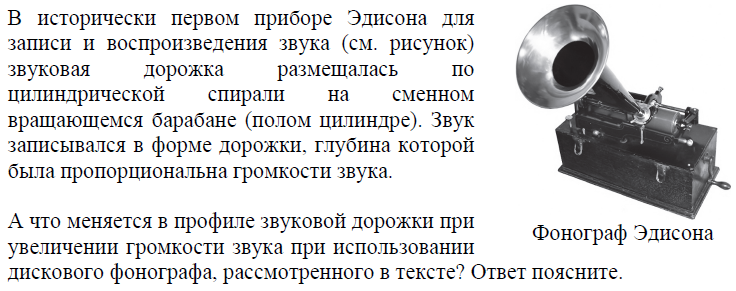 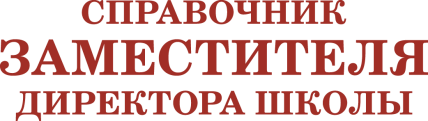 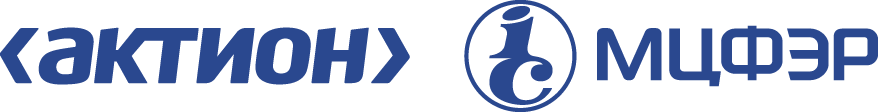 Задание №21
В сравнении с КИМ-2020 теперь задание построено на контексте учебных ситуаций, преимущественно – на прогнозировании результатов опытов или интерпретации их результатов
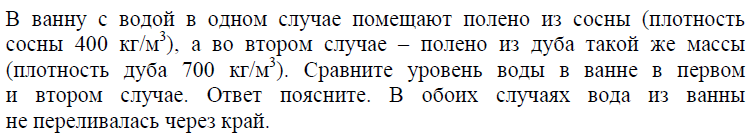 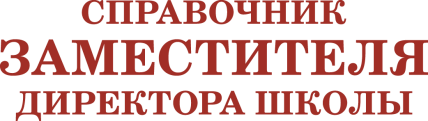 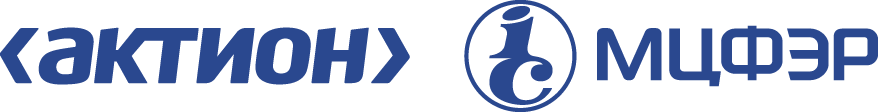 Задание №22
В сравнении с КИМ-2020 задание КИМ-2021 построено на практико-ориентированном контексте
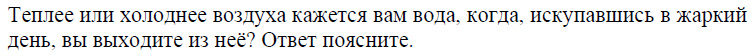 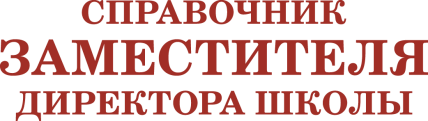 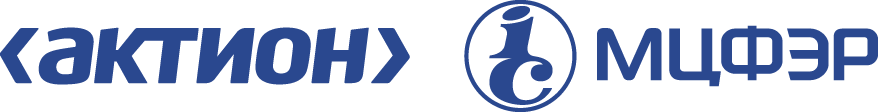